ЄВРОПЕЙСЬКИЙ ФОНД ЗА ДЕМОКРАТІЮ
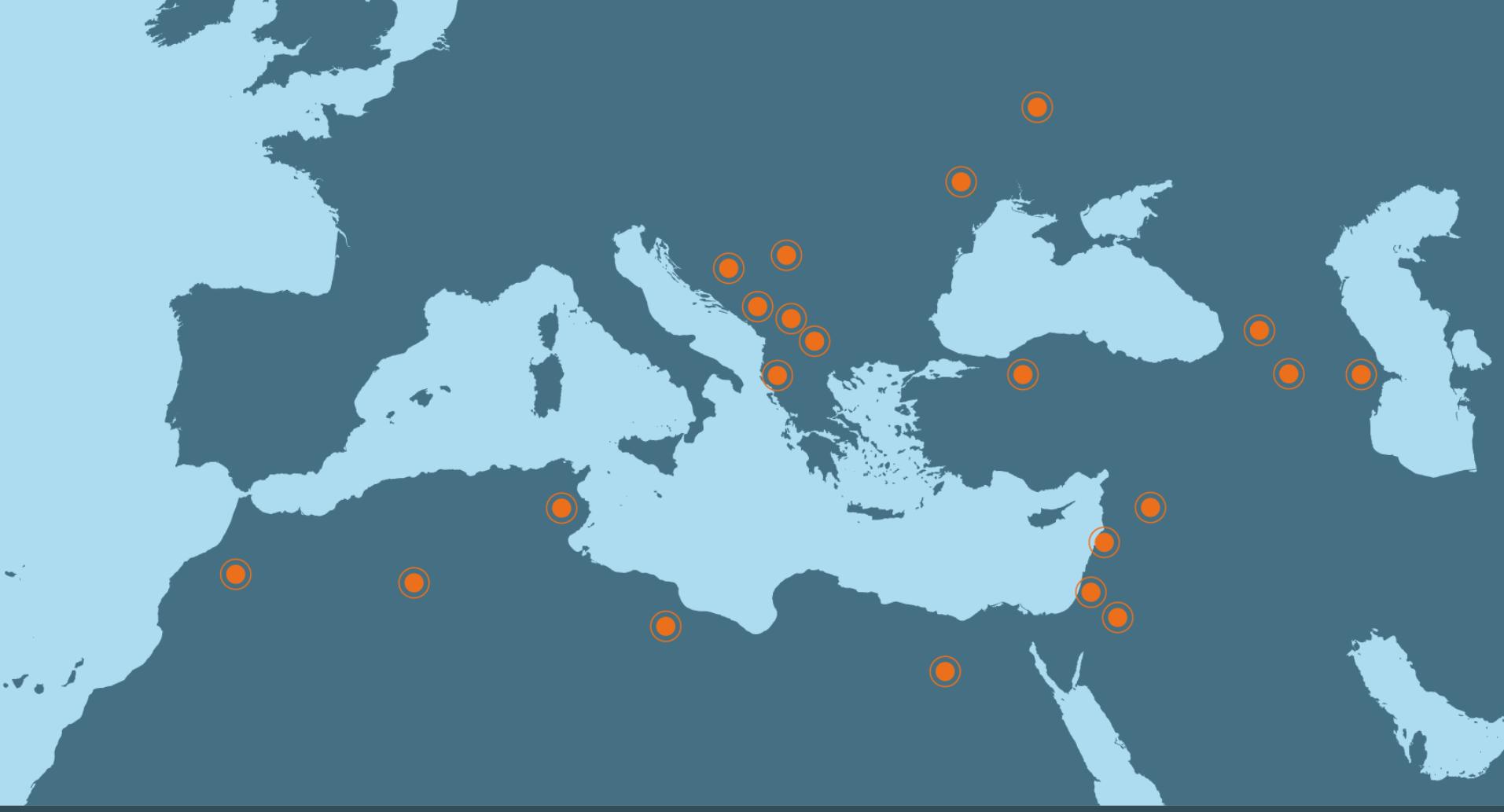 Хто ми
Європейський фонд за демократію (EED) - це незалежна грантодавча організація, заснована у 2013 році Європейським Союзом та його країнами-членами як автономний і додатковий механізм для надання швидкої та гнучкої технічної та фінансової підтримки сприяння демократизації в країнах Європейської політики сусідства та поза нею.
EED в Україні
Протягом 10 років своєї роботи фонд підтримав в Україні більше сотні громадських ініціатив, які сьогодні формують розповсюджену мережу про-демократичних акторів по всій Україні. 
У 2023 році фонд підтримав в Україні 39 ініціатив на загальну суму 3,5 млн EUR.
Серед профінансованих ініціатив близько 60% - незалежні медіа.
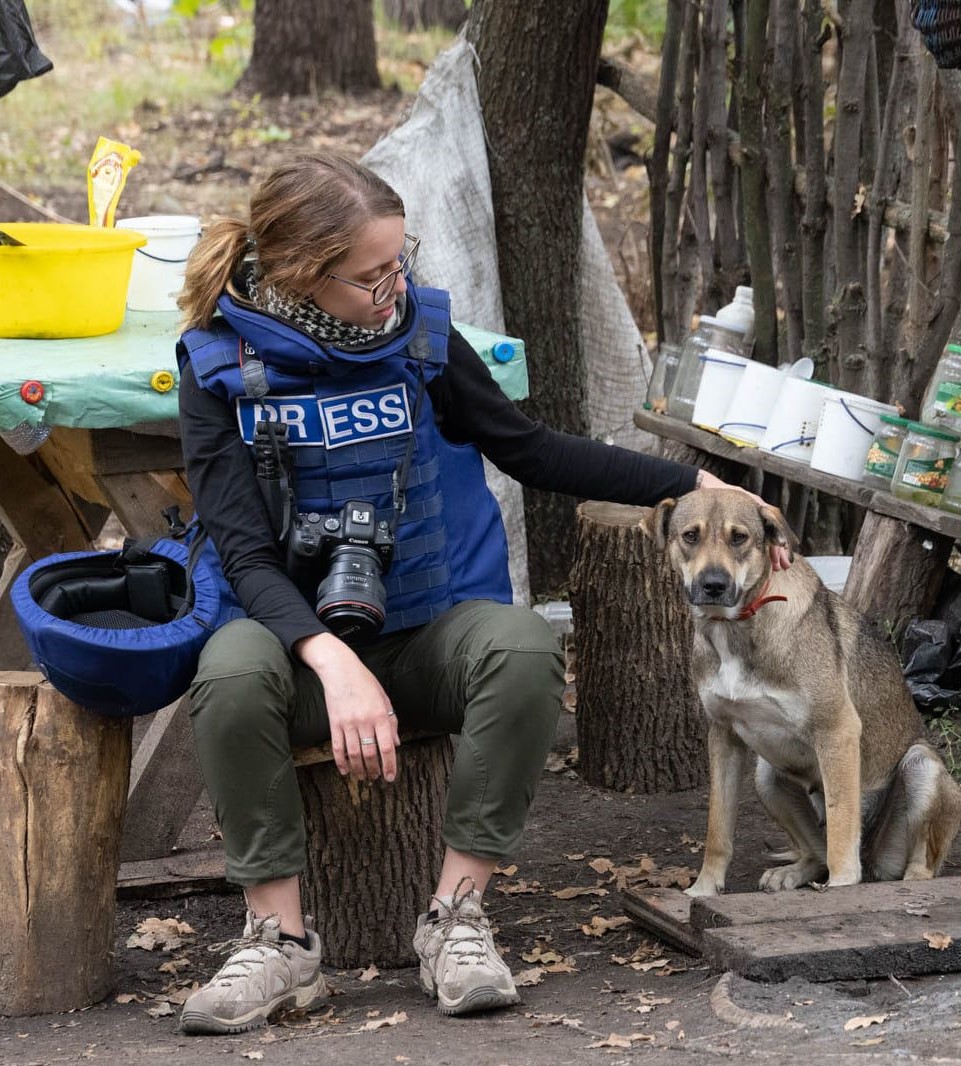 Тематичні напрямки
Антикорупційна діяльність і публічна підзвітність 
Незалежні медіа 
Громадська активність і залученість 
Правозахисна діяльність 
Участь жінок у громадському та політичному житті
Молодіжні ініціативи
Мистецтво і культура як засоби просування демократичних процесів
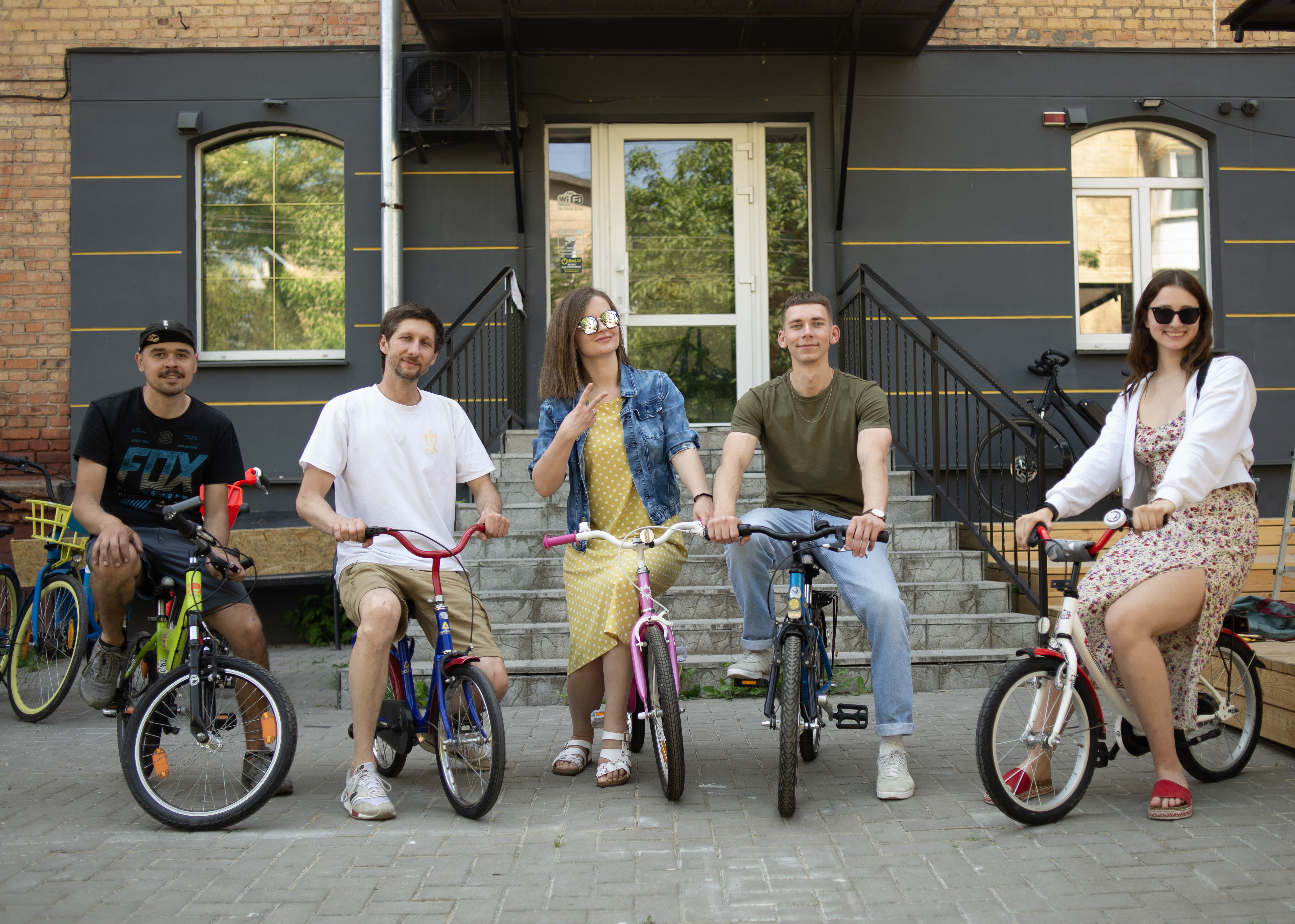 Попри те, що більшість ініціатив належить до одного із описаних тематичних напрямків, заохочуються також інші креативні підходи до розвитку демократії.

Першочергово розглядаються ініціативи, які не мають можливості отримати фінансування з інших джерел (як-от незареєстровані групи активістів).
Типи фінансування:
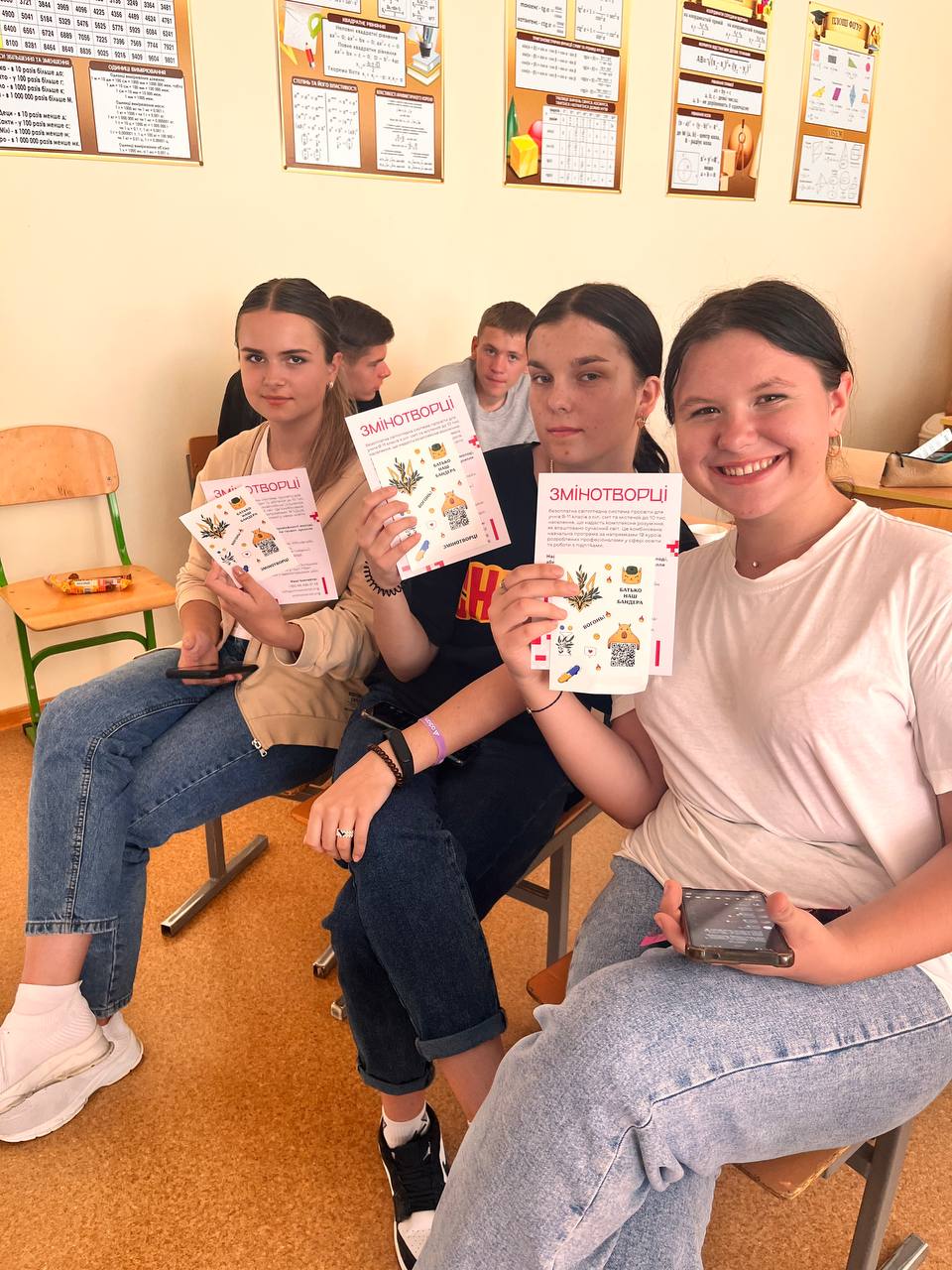 Інституційна підтримка;
Проміжне або перехідне фінансування (bridge funding);
Екстрене фінансування;
Фінансування стартапів (нових акторів чи нової діяльності).
Не фінансуються інфраструктурні проекти, гуманітарна допомога, проекти які передбачають субгрантинг.
Як подати заявку на фінансування?
EED приймає грантові заявки онлайн на постійній основі. Дедлайни не встановлені 

Ознайомтесь із порадами щодо подання заявок на сайті Фонду: FAQ (democracyendowment.eu)
Завантажте з сайту та заповніть шаблон бюджету, підготуйте відповіді на запитання аплікаційної форми
Заповніть аплікаційну форму онлайн та додайте бюджет.

Заявки приймаються англійською та українською мовами.  
Рішення щодо фінансування можна очікувати у середньому за 8 - 12 тижнів.
Apply for support
democracyendowment.eu
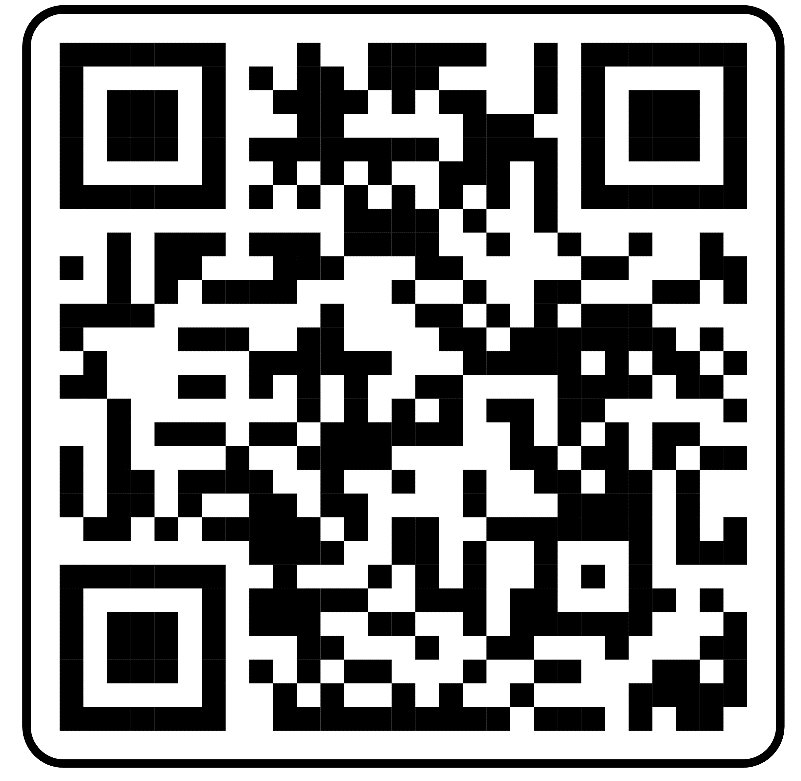